ΚΕΦ.1

 ΗΛΕΚΤΡΙΚΗ ΔΥΝΑΜΗ ΚΑΙ ΦΟΡΤΙΟ
Ηλεκτρισμός           Η ιδιότητα που έχει το ήλεκτρον (κεχριμπάρι) όταν τριφτεί με μαλλί
                                   να έλκει από απόσταση ελαφρά αντικείμενα.


1.1. ΓΝΩΡΙΜΙΑ ΜΕ ΤΗΝ ΗΛΕΚΤΡΙΚΗ ΔΥΝΑΜΗ


Ηλεκτρική Δύναμη                 Είναι η δύναμη που ασκείται μεταξύ ηλεκτρισμένων σωμάτων.
                                                 Ασκείται από απόσταση και είναι α) ελκτική ή β) απωστική.

Ηλεκτρικό εκκρεμές               Είναι ένα όργανο που βοηθά να διαπιστώσουμε αν ένα σώμα είναι
                                                 ηλεκτρισμένο.  
                                                 Αποτελείται από ένα ελαφρύ αντικείμενο δεμένο σε μία  κλωστή.
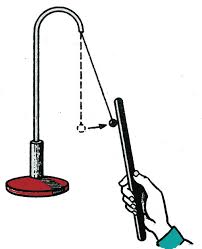 1.2. ΤΟ ΗΛΕΚΤΡΙΚΟ ΦΟΡΤΙΟ

Ηλεκτρικό Φορτίο               Συμβολίζεται με q και είναι το φυσικό μέγεθος που δείχνει πόσο
                                             ηλεκτρισμένο είναι ένα σώμα. 
                                              Υπάρχουν δύο είδη φορτίου α) το θετικό και β) το αρνητικό φορτίο.

Ομώνυμα φορτία                  Τα ομώνυμα φορτισμένα σώματα απωθούνται.

Ετερώνυμα φορτία                Τα ετερώνυμα φορτισμένα σώματα έλκονται.

Μονάδα μέτρησης του          Μονάδα μέτρησης του ηλεκτρικού φορτίου στο SI είναι το Coulomb.
 φορτίου                                 Συμβολίζεται με C.
                                               Συχνές υποδιαιρέσεις:   1μC=10-6C                                                                                         
                                                                                        1nC=10-9C
Ολικό φορτίο                         Το ολικό φορτίο δύο ή περισσότερων φορτίων ισούται με το
	                 αλγεβρικό  τους άθροισμα.                  qολ=q1+q2
1.3. ΤΟ ΗΛΕΚΤΡΙΚΟ ΦΟΡΤΙΟ ΣΤΟ ΕΣΩΤΕΡΙΚΟ ΤΟΥ ΑΤΟΜΟΥ
Δομή του ατόμου              Το άτομο αποτελείται από πρωτόνια, νετρόνια και ηλεκτρόνια.
                                               Στον πυρήνα βρίσκονται τα πρωτόνια και τα νετρόνια και γύρω του
                                               περιφέρονται τα ηλεκτρόνια.
                                               Τα πρωτόνια έχουν ίση σχεδόν ίση μάζα με τα νετρόνια ενώ τα
                                               ηλεκτρόνια έχουν πολύ μικρότερη μάζα.
                                               Το φορτίο των ηλεκτρονίων είναι - 1,6 ∙10-19C 
                                                των πρωτονίων είναι +1,6 ∙10-19C, των και των νετρονίων 0. 
                                                 Άρα τα πρωτόνια είναι θετικά  φορτισμένα, τα νετρόνια ουδέτερα και
                                                 τα ηλεκτρόνια αρνητικά φορτισμένα.
                                                Στα ηλεκτρικά ουδέτερα άτομα ο αριθμός των πρωτονίων είναι ίσος
                                                με τον αριθμό των ηλεκτρονίων.

Ιόντα                                      Αν ένα άτομο αποβάλει ή προσλάβει ηλεκτρόνια, τότε παύει να είναι
                                                ηλεκτρικά ουδέτερο και ονομάζεται ιόν.

Φόρτιση                                 Η φόρτιση ενός σώματος επιτυγχάνεται με μεταφορά ηλεκτρονίων
                                                από τα άτομα ενός σώματος στα άτομα του άλλου.

Ιδιότητες ηλεκτρικού φορτίου    	    
1)  Αρχή διατήρησης του ηλεκτρικού φορτίου
          Το ολικό φορτίο σε οποιαδήποτε διαδικασία διατηρείται σταθερό. 
          Δηλαδή δε δημιουργείται και δεν εξαφανίζεται ποτέ φορτίο.              
2) Κβάντωση
         Το ηλεκτρικό φορτίο είναι κβαντωμένο. Δηλαδή είναι ακέραιο πολλαπλάσιο του 
         στοιχειώδους φορτίου του ηλεκτρονίου e, που αποτελεί το κβάντο φορτίου.
1.4. ΤΡΟΠΟΙ ΗΛΕΚΤΡΙΣΗΣ ΚΑΙ ΜΙΚΡΟΣΚΟΠΙΚΗ ΕΡΜΗΝΕΙΑ
Ηλέκτριση                     Ηλέκτριση ενός σώματος προφανώς σημαίνει να το κάνω από ουδέτερο
                                        ηλεκτρισμένο. Δηλαδή, ενώ πριν δεν έλκει ελαφρά αντικείμενα, μετά τα
                                        έλκει. Η ηλέκτριση ενός σώματος επιτυγχάνεται με τρεις τρόπους:
                                         Με τριβή, με επαφή και με επαγωγή.

Ηλέκτριση με τριβή      Κατά την ηλέκτριση με τριβή μετακινούνται εξωτερικά ηλεκτρόνια από
                                         το ένα σώμα στο άλλο λόγω τριβής. (π.χ. από τη γυάλινη ράβδο στο
                                         μεταξωτό ύφασμα ή από το μάλλινο ύφασμα στην πλαστική ράβδο).

Ηλέκτριση με επαφή    Κατά την ηλέκτριση με επαφή δε χρειάζεται να τρίψουμε τα σώματα
                                         αλλά αρκεί να τα ακουμπήσουμε για να μεταφερθεί φορτίο.

Ηλεκτρικοί αγωγοί       Ηλεκτρικοί αγωγοί ονομάζονται τα σώματα που επιτρέπουν το
                                        Τα εξωτερικά ηλεκτρόνια στους μεταλλικούς αγωγούς είναι πολύ
                                        χαλαρά συνδεδεμένα με τους πυρήνες, γι’ αυτό ονομάζονται                                                       
                                       ελεύθερα ηλεκτρόνια. Τα μέταλλα είναι αγωγοί.

Ηλεκτρικοί μονωτές    Μονωτές ονομάζονται τα σώματα στα οποία το φορτίο δε
                                        διασκορπίζεται αλλά παραμένει στην περιοχή που φορτίσαμε. 
                                        Το καουτσούκ, το γυαλί, το κερί, το ξύλο, το πλαστικό κλπ είναι μονωτές.
Ηλεκτροσκόπιο           Είναι ένα όργανο που βοηθά να διαπιστώσουμε αν ένα σώμα είναι
                                                 ηλεκτρισμένο.
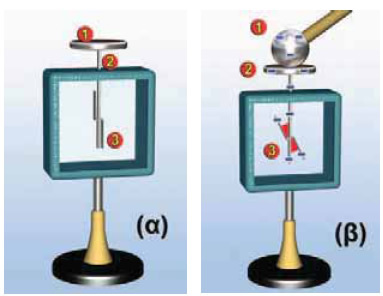 1.5. ΝΟΜΟΣ ΤΟΥ ΚΟΥΛΟΜΠ
Νόμος:
Το μέτρο της ηλεκτρικής δύναμης, την οποία ένα σημειακό φορτίο q1 ασκεί σε ένα άλλο q2,                             είναι :                                        - ανάλογο του γινομένου των φορτίων τους, και
                                                  -αντιστρόφως ανάλογο του τετραγώνου της μεταξύ τους                         
                                                    απόστασης.
Κατεύθυνση ηλεκτρικής
Δύναμης                            
                                                 Η ηλεκτρική δύναμη που ασκείται μεταξύ δύο σημειακών       
                                                 φορτίων έχει:
                                                 - διεύθυνση την ευθεία που ενώνει τα δύο φορτία.
                                                  -φορά       α)προς το άλλο φορτίο όταν έλκονται και
                                                                   β)αντίθετα από το άλλο φορτίο όταν απωθούνται.
Μαθηματική έκφραση     Στη γλώσσα των μαθηματικών, το παραπάνω γράφεται:
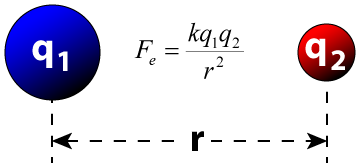 Σταθερά αναλογίας Κ          Το Κ είναι μία σταθερά αναλογίας που εξαρτάται μόνο από το υλικό
                                                 μέσα στο οποίο βρίσκονται τα φορτία και από το σύστημα μονάδων. 
                                                     (Η τιμή της θα σας δίνεται πάντα)